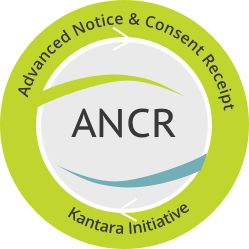 Advanced Notice and Consent Receipts Work Group
Interoperability for Decentralized Government Through Standards Based Receipts

January 2021
Standing on the shoulders…
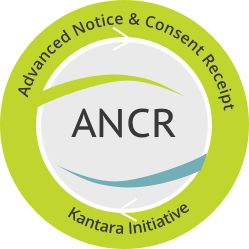 Work has been going on for a long time
Many of the same people involved (crazy?)
The wrong is not new, but now pervasive.
Can we make it right?
Are things coming together (the stack)?
Laws
Standards
Human Digital Infrastructure
Consent Receipt Agaga
The need for the workgroup and updated receipt specifications.
Info and process
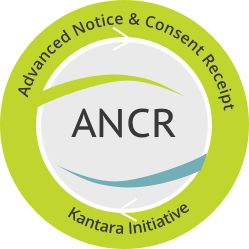 ANCR WG wiki, mailing list and sign-up…

https://kantarainitiative.org/confluence/display/WA

Join | Subscribe | Charter | Minutes | Kantara Initiative Bylaws | Operating Procedures

 Patent & Copyright: Reciprocal Royalty Free with Opt-Out to Reasonable And Non-discriminatory (RAND)

Meeting Wednesday 11 AM, EST